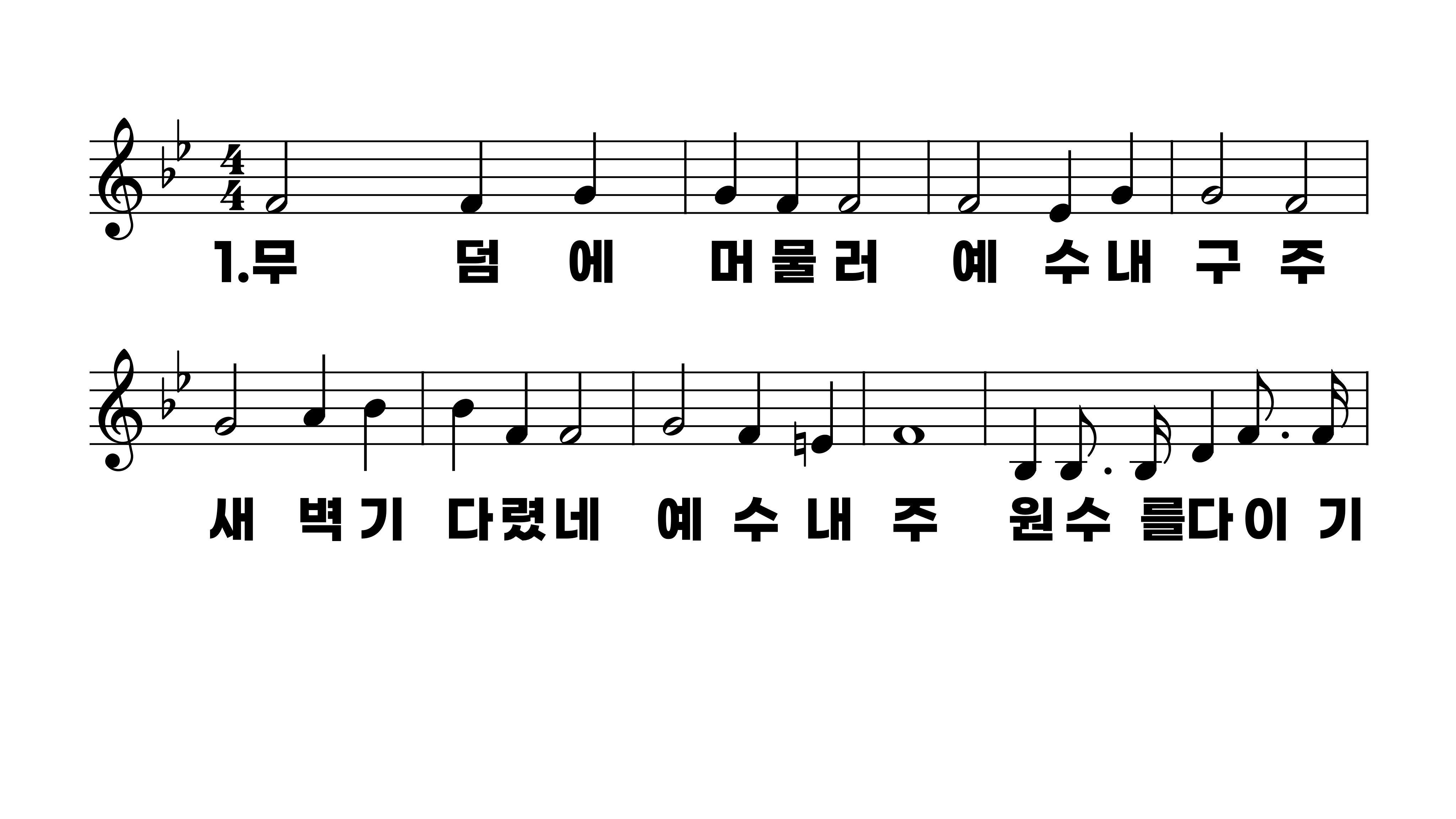 160장 무덤에 머물러
1.무덤에머물
2.헛되이지키
3.거기못가두
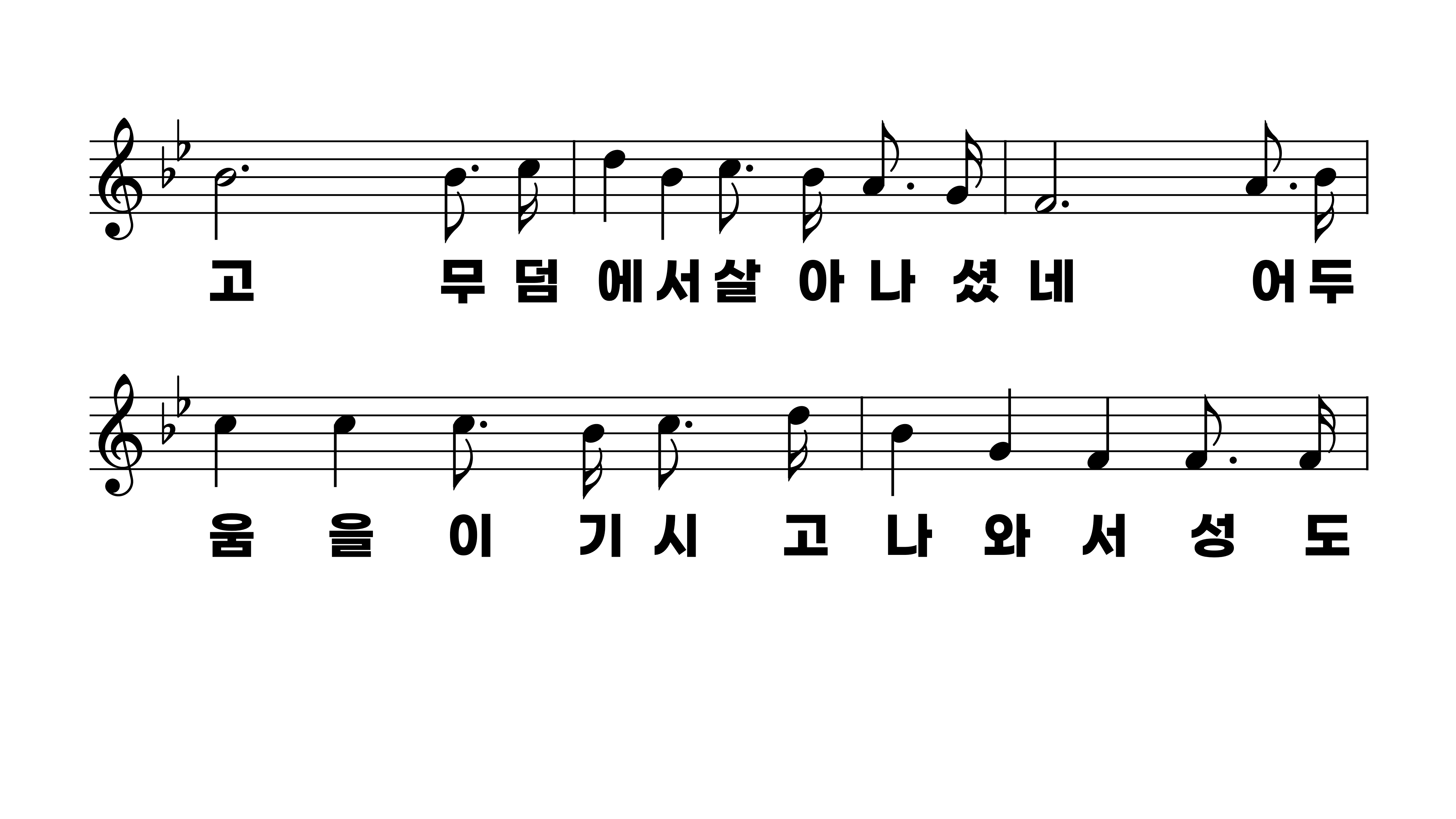 160장 무덤에 머물러
1.무덤에머물
2.헛되이지키
3.거기못가두
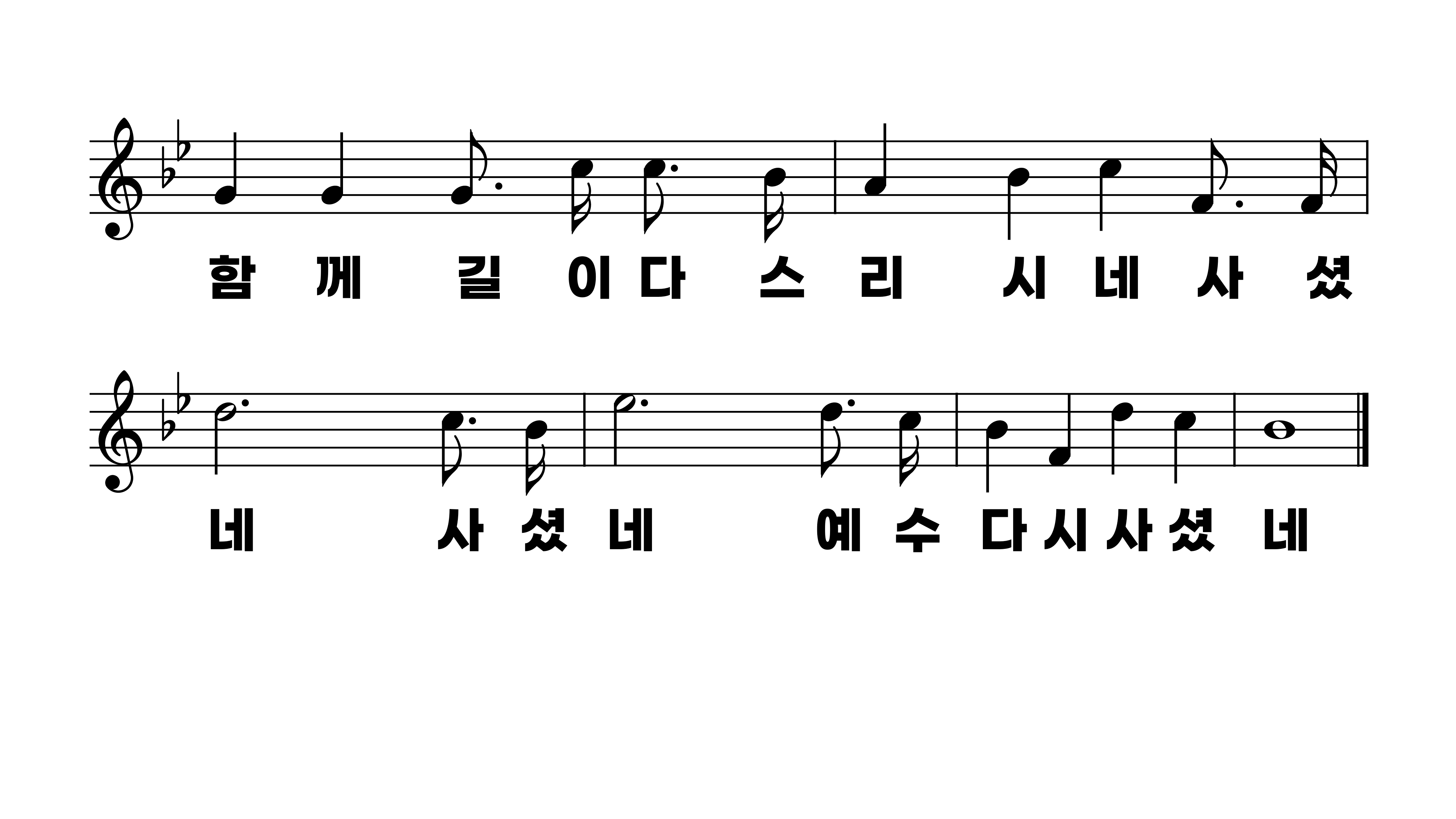 160장 무덤에 머물러
1.무덤에머물
2.헛되이지키
3.거기못가두
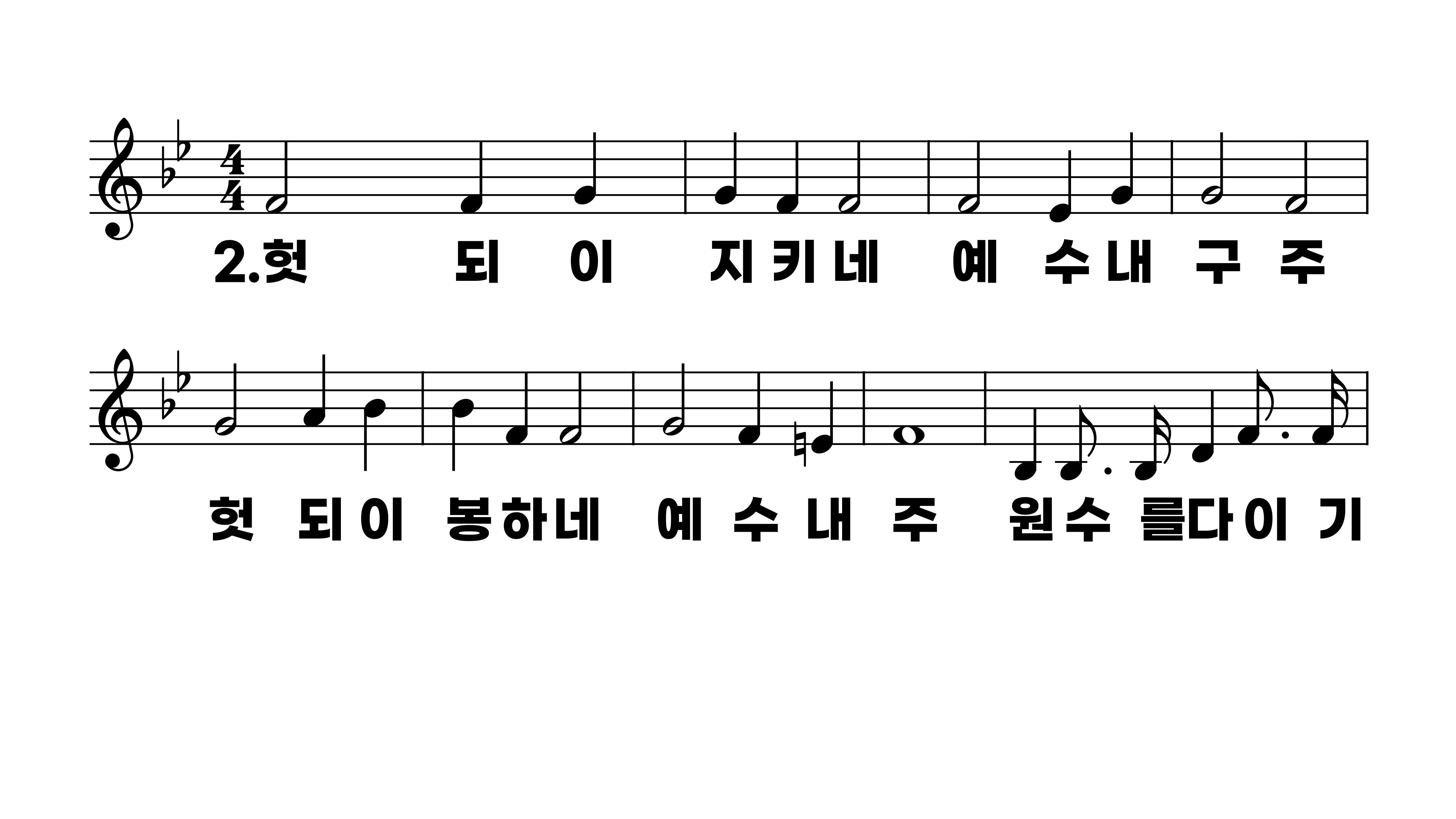 160장 무덤에 머물러
1.무덤에머물
2.헛되이지키
3.거기못가두
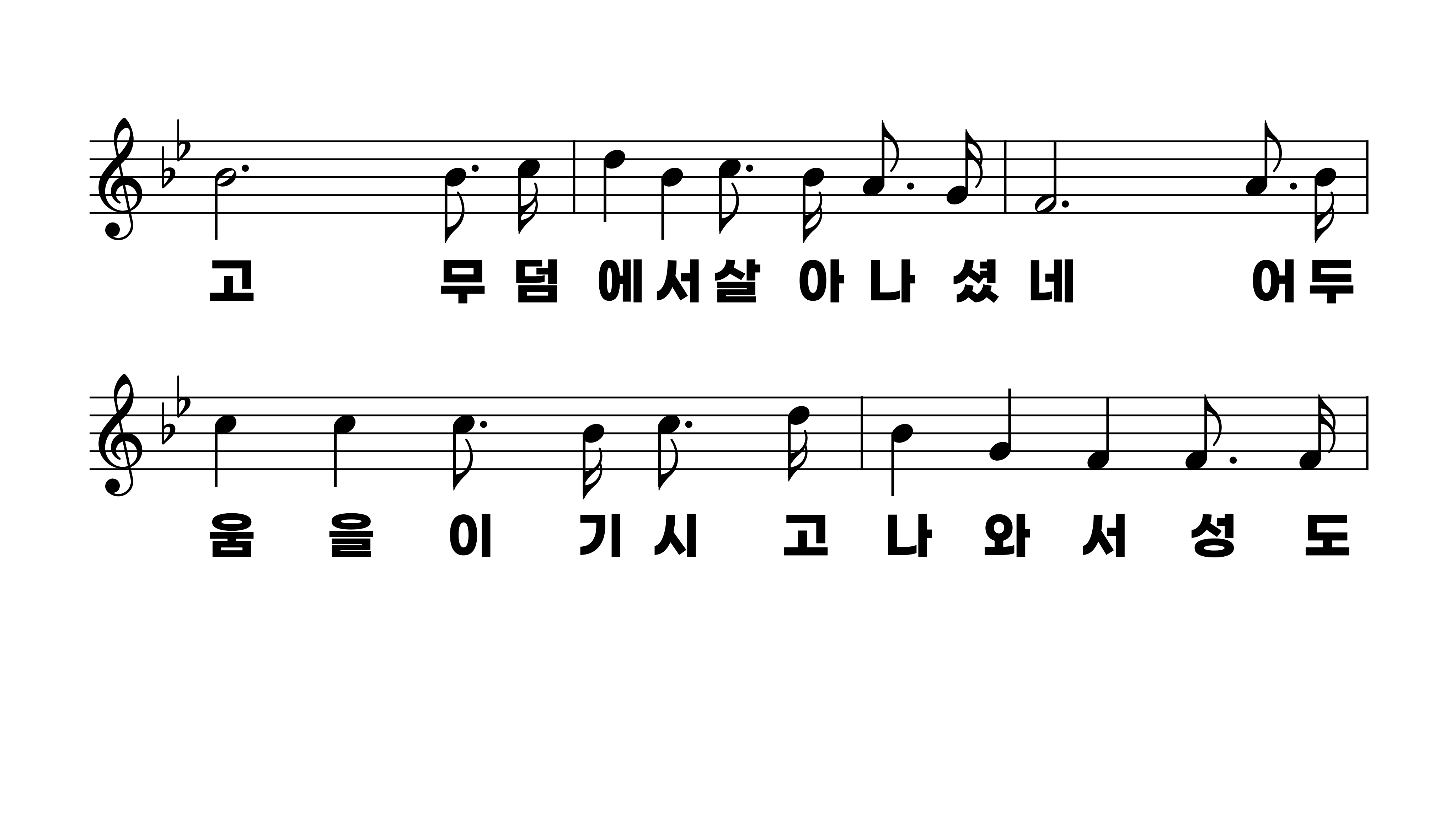 160장 무덤에 머물러
1.무덤에머물
2.헛되이지키
3.거기못가두
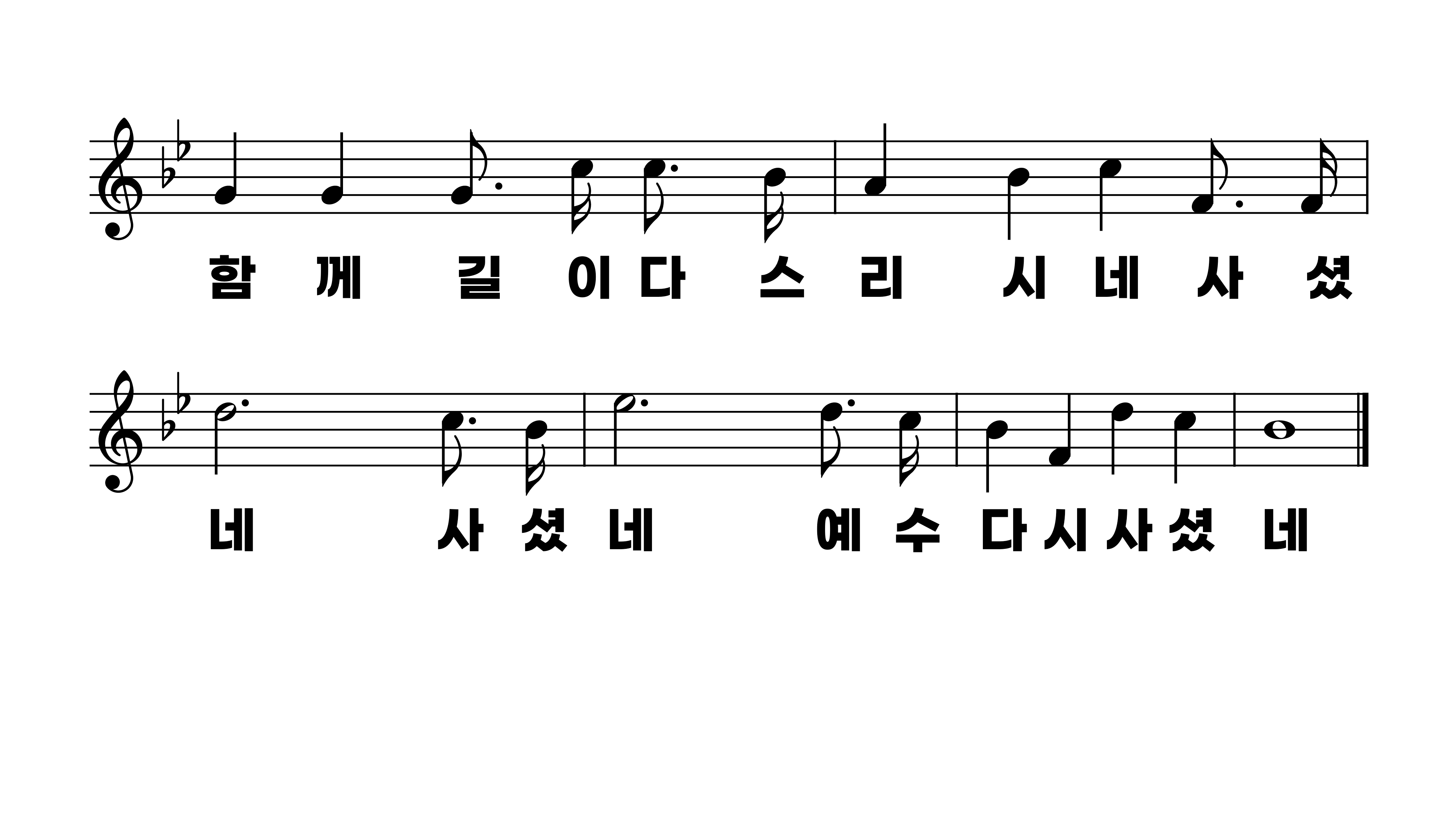 160장 무덤에 머물러
1.무덤에머물
2.헛되이지키
3.거기못가두
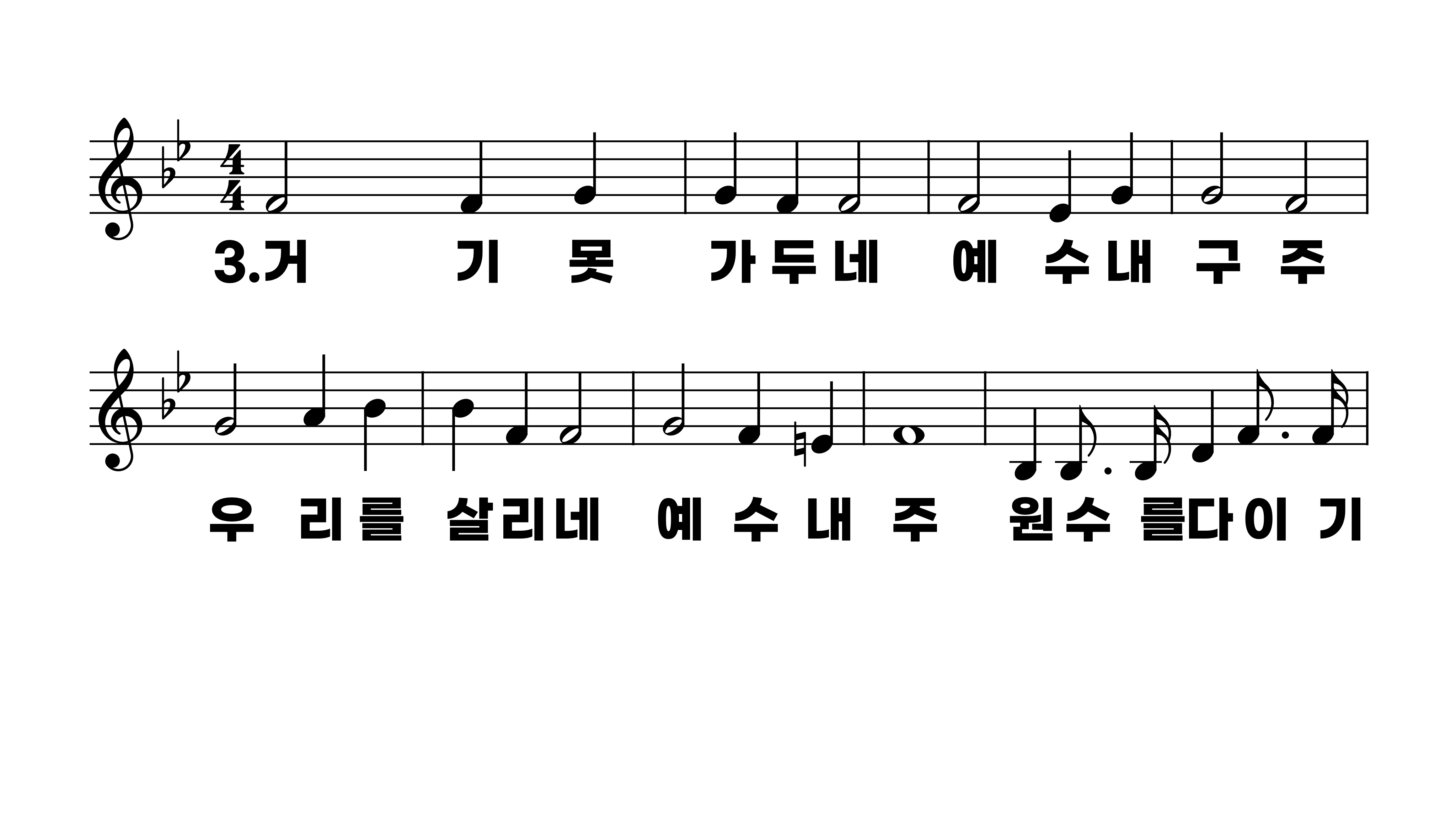 160장 무덤에 머물러
1.무덤에머물
2.헛되이지키
3.거기못가두
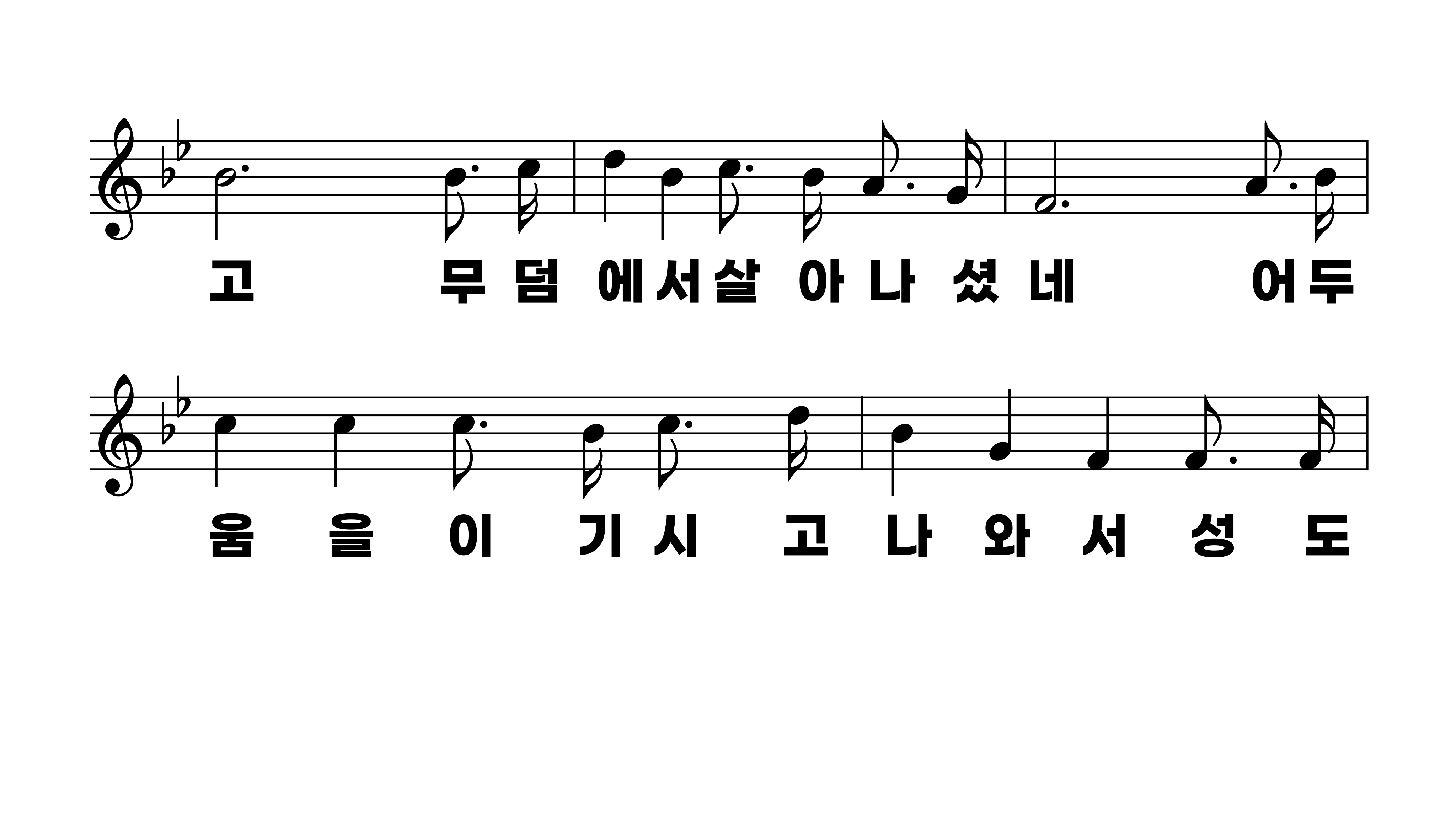 160장 무덤에 머물러
1.무덤에머물
2.헛되이지키
3.거기못가두
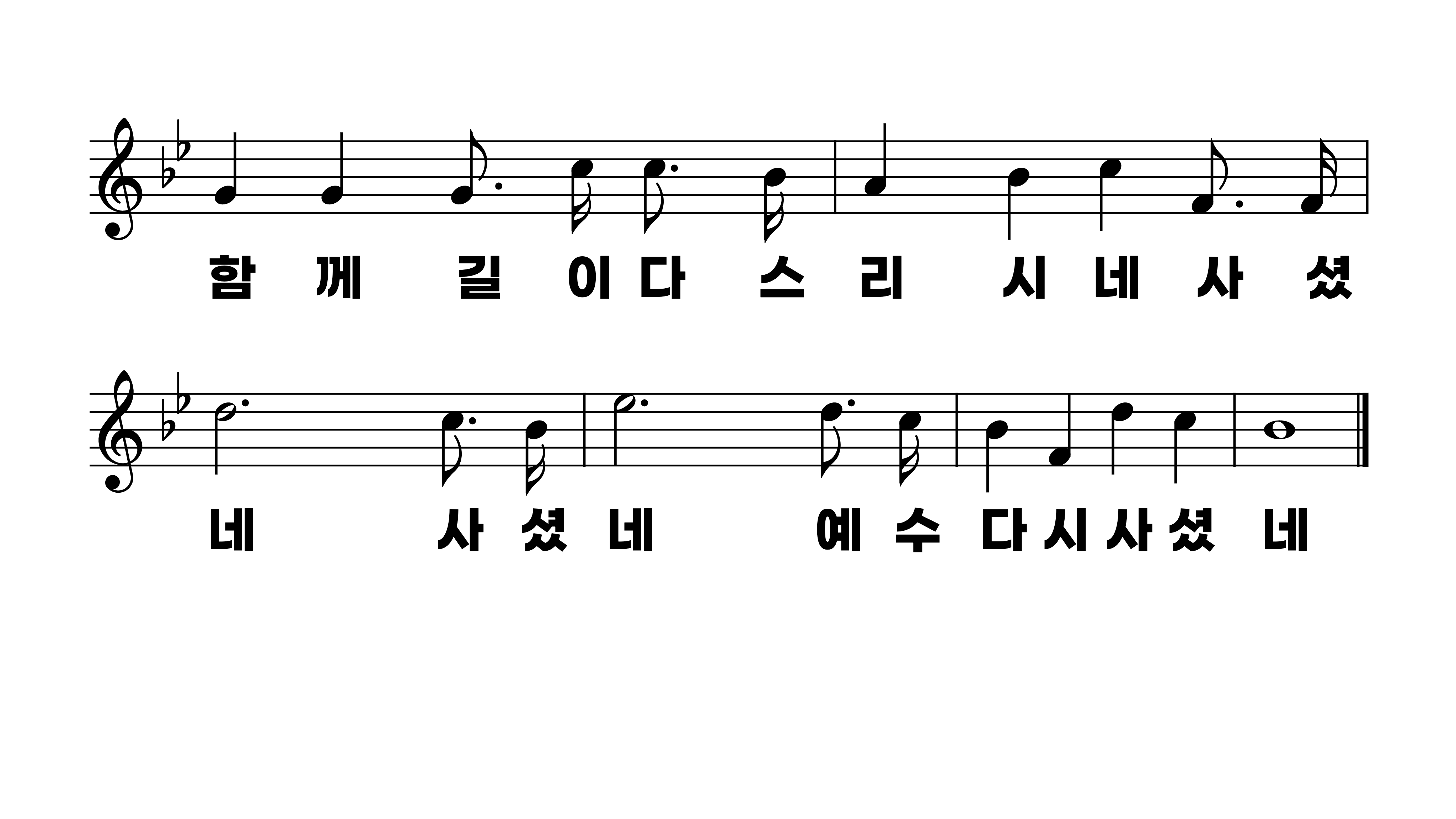 160장 무덤에 머물러
1.무덤에머물
2.헛되이지키
3.거기못가두